SYLLABUS DESINGNING AND EVALUATION
Dr. Azhar Pervaiz
					University of  Sargodha

								
							28.03.2020
Framework of language 	Teaching
Learners
                                                                                 Implementing goals
            Context
			  Educational settings         Syllabus Construction
			

						Materials, Class 						room methods, lessons, test
Features of a well-designed syllabus
It should include very good and clear measurable objectives.
It should reflect students’ needs and be realistic about what they can achieve.
A syllabus needs variety, i.e. focusing on all skills and systems, language areas, functions, tasks, materials, input and output.
It should be flexible, informative and informing.
It should allow space to adapt lessons or deviate from the initial syllabus but factors like the school should be considered.
Who designs a syllabus.
In some organisations, a general syllabus is designed by the academic department for each class at the start of the year. This is considered to be THE syllabus.
Test designers were also mentioned as people who tend to be good syllabus writers.
It is difficult for new teachers to design a syllabus before they have the experience of writing achievable aims.
Not all teachers are required to be syllabus designers, that’s why it’s a special skill and paid well.
Needs analysis:
Pre course:	 pre-course tests to reveal the English level
Ongoing
Pre Course : Mixed Needs Versus Specific Needs
In pre-course needs analysis, we employed means of questionnaires, interviews and pre-course tests. Questionnaires were filled by potential course participants, from which we seek their necessities, lacks, wants and also their subject areas, work experiences and other relevant information.
Separate Syllabuses Versus Synthetic Syllabuses
Global aims of this course as to enhance 
Listening skills, speaking skills, 
Reading & writing skills
 subject input to activate learners' interests, awareness, confidence & autonomy
to improve general English and various specific needs to learn some technical English, we initially designed an integrated course which is constituted by seven sub-courses
Structural Grammatical Syllabus
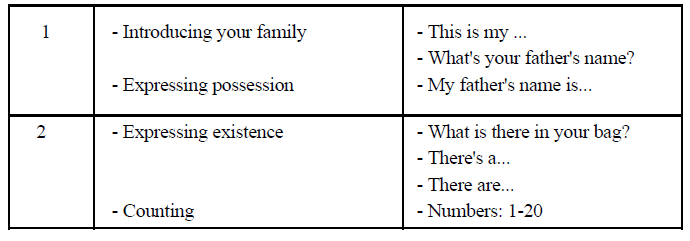 Comparison
After types
1. Linguistic factors:
- Linguistic uniformity and diversity in the community
- Relationship between L1 and L2
2. Social and cultural factors:
- Attitudes of learners towards L2
- Language differences and social groups
3. Historical setting and the national political situation
- Choice of particular L2
- Political relations with the L2 country
4. Geographical aspects
- Geographical distance between the communities
5. Economic and technological development
- Need of L2 for economic development
6. Educational framework in the region/Autonomous Communnity
- Starting age
- Time allocated for L2 weekly
- Introduction of other foreign languages
STAGES
3.1. Curricular design
This involves policy making decisions, national language policies and adjustments made
   by the local communities. It is concerned with the determination of overall aims to
satisfy national and local social needs and interests.
3.2. Determining aims
In this stage, the general objectives and specific objectives to be achieved are set up by
   schools in their curricular projects.
3.3. Programme preparation:
This involves a development of teaching and learning resources by means of:
- The planning and preparation of teaching units according to
a) overall aims
b) specific objectives and
c) desirable methodology.
- The development of teaching and learning materials.
3.4. Classroom implementation:
Applying the curriculum in the classroom involves the interaction of teachers, students
and programme resources in a school setting, working to achieve the aims and objectives
established in 3.1. and 3.2. It includes:
- Teaching acts: They depend on the interpretation of the official curriculum, the
teacher’s sympathy with it, the teacher's beliefs and his or her professional
capacity to perform in certain ways.
- Learning acts: They depend on the students' needs and interests, motivations,
capabilities. According to Johnson (1989), SL curricula should include "learner
3.5. Evaluation
This involves the appraisal of the curricular process (stages 3.1. to 3.4.) and the
curricular results obtained: the final "product".
process
Why is language needed?
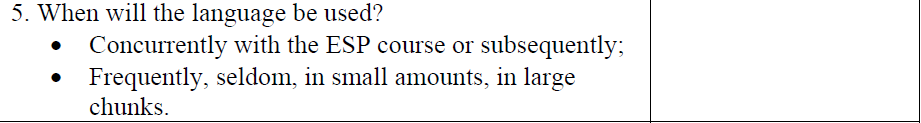 Needs and Wants
How do the learners Learn
Course Planning and Syllabus Design
The Dimensions of Course Development
Developing a Course Rationale
Describing Entry and Exit Level
Choosing Course Content
Determining the Scope and Sequence
Preparing the Scope and Sequence Plan
Planning the Course Structure
The Course Rationale
Who is the course for?
Students, teachers, potential clients
What is the course about?
The content of the course
What kind of teaching and learning will take place in the course?
The objective of the course
The Course Rationale
The purpose of rationale:
Plan various components of the course
Exemplify the kinds of teaching and learning the course
Provide the consistency of components of course in terms of course values and goals
The Course Rationale
An example of a course rationale:
Goal: 
   Working adult  wish to improve their communication skills in English in order to improve their employment prospects. 
Content: 
   It teaches basic communication skills needed to communicate in a variety of different work setting.
Role of teacher: 
   1.enable participants to recognize their strengths and needs in language learning 
   2.give them the confidence to use English more effectively to achieve their own goals.
Describing the Entry and Exit Level
To plan a language course:
=>to know the level at which the program   will start  
=>the level learners may be expected to reach at the end of the course
Language program and Commercial materials
=> elementary, intermediate, advanced
Describing the Entry and Exit Level
An approach is used in language program planning  to identify different levels of performance. 
in order to ensure that a language program is coherent and move learners towards that level of proficiency
the levels from 0 to 9 (Native-like proficiency)
detail description of language behavior in all four skills—what a students is able to do at different stages
Describing the Entry and Exit Level
Ex: IELTS can be used for planning learner entry and exit levels in a program.
IELTS Examination—Appendix 2 p.174  (writing)
The levels from Beginner, Elementary, Intermediate, Upper- Intermediate, Advanced to Special Purpose—6 Stages
(Paltridge, 1992)
Describing the Entry and Exit Level
Ex: Band Descriptors: Oral Interaction Skills
UCLES/RSA Certificates in Communicative Skills in English—Appendix 3 p.176 (oral interaction)
The levels from 1 to 4Level 
Certificates in all four skills—listening, reading, writing, and oral interaction 
                                                                 (Weir, 1990)
Choosing Course Content
The decisions of course content:
the nature of langauge/language use /language learning/the most essential elements of language
Ex: a typical writing course 
Grammar (ex: the present tense in description)
Functions (ex: like and dislike)
Topics (ex: writing about world issues)
Skills (ex: developing topic sentence)
Processes (ex: prewriting strategies)
Texts (ex: writing a business letter)
Choosing Course Content
Ex: a typical speaking course 
Functions: expressing opinions
Interaction skills: opening and closing conversation skills
Topics: current affairs, business topics
Choosing Course Content
Additional Ideas/Sources of Content Selection from:
Available literature on the topic 
Published material on the topic
Review of similar course
Review test/exam in the area
Analysis of students’ problems
Consultation with teachers and specialists
Choosing Course Content
Ex: Initial Ideas of Course on the Listening/Speaking Skills
Asking questions
Opening and closing conversations
Expressing opinions
Dealing with misunderstanding
Describing experience
Social talk
Telephone skills
Situational language
Describing daily routines 
Recognizing sound contrasts
Communication strategies
Choosing Course Content
Ex: Review/Refine the topic of course
Are all the suggested topic necessary?
Have any important topic been  omitted?
Is there sufficiency time to cover them?
Has sufficiency priority been given to the most important areas?
Choosing Course Content
Ex: Review/Refine the topic of course
Has enough emphasis been put on the different aspects of the areas identification?
Will the areas cover enable students to attain the learning out come?
=>initial ideas for course content take place simultaneously with syllabus planning, the type of syllabus framework will be used as the basis for the course
Determining the Scope and Sequence
Scope -- Breadth and depth of coverage of items in the course.
What range of content will be covered?
What extent of topic should be studied?
Ex: the Rationale of listening and Speaking  
Describing experience
How much will be included in relation to this topic?
How many periods of time in the course?
Determining the Scope and Sequence
Sequence — order of content 
Simple to complex
Reading course: the text may be simplified at the beginning of the course and unsimplified at later level.
Chronology
Writing: 
Brainstorming → Drafting →  Revising → Editing
Proficiency course
Listening → Speaking → Reading → Writing
Determining the Scope and Sequence
Need: 
Ex:The Sequences of Social Survival Curriculum
Basic literary skills
Personal identification
Money
Shopping
Time & date
Telephone
Health
Emergencies
Directions
Transportation
Housing
Post office
Banking/bills
Social language
Clarification
Determining the Scope and Sequence
Prerequisite learning
Building a foundation  for next step
Ex: Grammar course
Whole to part or Part to whole
Reading course and Writing course
Spiral sequencing 
Recycling of items to ensure that learners  repeat
Planning the Course Structure
Two aspects of the process:
Selection a Syllables Framework
Major element
The basis for course focus
The basis for course content
Developing Instructional Blocks
The process used to make decisions about content
Self-contained learning sequence
Planning the Course Structure
Planner are influenced by some factors:
Knowledge and Beliefs about the Subject Area
Research and Theory
Common Practice
Trends
Planning the Course Structure
Grammatical (Structural) Syllabus:
=>one that is organized around grammatical items.
 Ex: A planner seeks to solve the problems
To select sufficient patterns to support the amount of teaching time available
To arrange items into a sequence that facilitates learning
To identify a productive range of grammatical items that allows for development of communicative skills
Appendix 4—presents the grammatical syllabus underlying a typical first-year EFL course
Planning the Course Structure
The disadvantages of grammatical syllabus:
Representing a partial dimension of language proficiency
Not reflect the acquisition sequences
Focus on sentence not on discourse
Not address communicative skills
Planning the Course Structure
Grammar remains a core of many language courses.
Reasons:
Teaching a language through its grammar represents a familiar approach to teaching for many people
Grammar provides a convenient framework for a course
Grammar represents a core component of language proficiency: communicative ability includes grammar use
Planning the Course Structure
Lexical syllabus:
=>One that identifies a target vocabulary to be taught.
Elementary level: 1000 words
Intermediate level: an additional 2000 words
Upper intermediate level: an additional 2000 words
Advanced level: an additional 2000+words
Planning the Course Structure
Functional syllabus:
    =>one that is organized around communicative functions such as requesting, complaining, suggesting, agreeing.
Categories of functions
Imparting and seeking factual information
Expressing and finding out attitudes
Deciding on course of action
Socializing
Structuring discourse
Communication repair
Appendix 5  p.179 (threshold level syllabus)
Planning the Course Structure
The advantage of functional syllabus:
They reflect a more comprehensive view of language than grammar syllabuses 
They can link to other types of syllabus contents (topic, grammar)
They provide a convenient framework for the design of teaching materials
Planning the Course Structure
The disadvantage of functional syllabus:
No clear criteria for selecting or grading functions
represent a simplistic view of communicative competence and fail to address the processes of communication
represent an atomistic approach to language
lead to a phrase-book approach to teaching that concentrates on teaching expression
Students have considerable gaps in their grammatical competence
Planning the Course Structure
Situational syllabus:
=>One that is organized around the language needed for different situations such as at the airport or at a hotel.
Ex: textbook on English for travel
On an airplane
At an immigration counter
At a bank
On the telephone
On the street 
In the city 
At home
Planning the Course Structure
The advantage of situational syllabus:
Presenting language in context and teaching language of immediate practical use
The disadvantages:
Language used in different situations
Langauge used in specific situations may not transfer to other situation
Grammar is dealt with incidentally, so a situational syllabus may result in gaps in a student’s grammatical knowledge
Planning the Course Structure
Situational Syllabus:
The elements of situation   
        1)The participants
        2)Their role relations
        3)The transaction they engage in
        4)The skills or behaviors involved in each 
           transaction
        5) The kind of oral and written texts that are   
             produced 
        6)The linguistic feature of the texts
Planning the Course Structure
Topical / Content-based Syllabus
For linking different syllabus
Each syllabus must include some contents
Example:
  typical lesson- 1) selected the structured 
                           2) content 
  topic-based syllabus- 1) content 
                                     2) continuity across the skill 
                                          areas
Planning the Course Structure
The advantages of content based syllabuses:
They facilitate comprehension
Content makes linguistic form more meaningful
Content serves as the best basic for teaching the skill areas
They address students’ needs
They motivate learners 
They allow for integration of the four skills
They allow for use of authentic materials
Planning the Course Structure
Topic-based syllabuses 
   level: ESL programs for elementary/secondary schools
   teaching features: integrated others subjects

Example:
    Topic: culture shock
    teaching features: 1)integrates skills course 
                                 2) based on students’ needs

                                                                  (Brinton et al.)
Planning the Course Structure
Some themes could discuss in the class:

     1) television                  7) modern architecture
     2) religious persuasion  8) microchip technology
     3) advertising                9) ecology
     4) drugs                        10)alternative energy
     5) racism                      11) nuclear energy
     6) native Americans     12) Dracula in   
                                                myth, novel, and films
Planning the Course Structure
Issues  that arises in developing a topic-based syllabus:
How are themes, topics, and content decided on?
What is the balance between content & grammar or others in syllabus?
Are ESL teachers qualified to teach content-based courses?
What should be the basis for assessment—content or language?
Planning the Course Structure
Competency-based syllabus
    based on competencies learners are expected to master in specific situations and activities

Competencies are a description of the
     1)the essential skill (social survival) 
     2) knowledge  (work-oriented)
     3) attitudes 
  →required for effective performance of   
      particular task and activities
Planning the Course Structure
Skills syllabus :

     1) belief--learning is a complex activity
     2) Identify the microskills underlying the use of the   
         four macroskills of listening, speaking, reading,   
         & writing
QUESTIONS
Planning the Course Structure
Topic- “listening to a lecture”
Examples of skills that relate to different types of  
     language:

  Writing:  1) creating a topic sentence
                 2)  distinguishing between main ideas/
                      supporting sentences
                 3)  self- editing

 Listening:1)  recognizing key information
                 2)  using discourse markers to identify the   
                      flow of discourse following rapid speech
Planning the Course Structure
Examples of skills that relate to different types of language:

   Speaking:1) recognizing turn-taking signals
                   2) introducing a topic
                   3) using communication strategies
   Reading:  1) reading for gist
                   2) guessing words from context
                   3) reading and making inferences
Planning the Course Structure
skills syllabus for the teaching of study skills: (p.160)

 Basic reference skills
 Skimming to obtain
 Scanning to locate specifically required information
 Transcoding information presented in diagrammatic  
      display
 Note-taking skills
Planning the Course Structure
The advantages of skills-based syllabuses:
They focus on behavior / performance
They teach skills that can transfer to many other situations
They identify teachable and learnable units 

  →provide a practical framework for designing   
      courses and teaching materials
Planning the Course Structure
criticized on skills syllabuses:

1)  There is no serious basis for determining skills
2)  They focus on discrete aspects of performance  
      rather on developing more global and integrated 
      communicative abilities.
Planning the Course Structure
Task-based Syllabus:
    organized around tasks that students will complete in the target language

Examples:
    a) finding a solution to a puzzle
    b) reading a map and giving directions
    c) reading a set of instruments and assembling a toy
Planning the Course Structure
“Tasks are activities which have meaning as their primary focus. Success in tasks is evaluated in terms of achievements of an outcome, and tasks generally bear some resemblance to real-life language use”.                            (Skehan 1996,20)
Planning the Course Structure
While carrying out these tasks :
     1) learners would receive comprehensible input 
     2) modified output
     3) processed believed central to SLA
Planning the Course Structure
The basic claims made for a task-based syllabus:

     1)  Tasks are activities that drive the SLA process
     2)  Learners will acquire grammar as a by-product  
          of carrying out tasks 
     3)  Tasks are motivating for learners and engage   
          them in meaningful communication
Planning the Course Structure
Task-based Syllabus: two kinds of tasks
   a) Real-world task
   b) Pedagogical tasks (p.162)
Jigsaw task
Information-gap task
Problem solving task
Decision-making task
Opinion exchange task
Planning the Course Structure
Factors that task –based syllabuses have not been widely implemented in language teaching:

    1) definition of task 
    2) design and selection of tasks
    3) development of accuracy
Planning the Course Structure
Task-based Syllabus
    built around texts and samples of extended discourse

TB= situational approach
    analysis of the contexts in which the learners will use the language
    ex:  1)specific workplace
           2) universities
Planning the Course Structure
A text-based syllabus is a type of integrated syllabus because it combines elements of different types of syllabus

Examples of text types that can be used in planning a text-based syllabus  (p.163)
      1) exchanges              5) story texts
      2) forms                     6) persuasive texts
      3) procedures
      4) information texts                           (Feez 1998)
Planning the Course Structure
In teaching from a text-based syllabus a five –part cycle is proposed that involves:
      1) building the context for the text
      2) modeling and deconstructing the text
      3) joint construction of the text
      4) independent construction of the text
      5) linking related texts
Planning the Course Structure
The following advantages are suggested for a text-based syllabus:

   1) It teaches explicitly about the structures and   
       grammatical features of spoken and written  
       texts
   2) It links spoken and written texts to the social  
         and cultural contexts of their use
Planning the Course Structure
The following advantages are suggested for a text-based syllabus:

   3) It allows for the design of units of work that   
       focus on developing skills in relation to whole 
       texts 
  4) It provides ss with guided practice as they 
      develop language skills for meaningful 
            communication through texts
Planning the Course Structure
Criticisms of this approach are similar to those made of competency-based approaches 

   1) It focus on  specific skills rather then a more     
       general language proficiency
   2) It may be impractical in many situations
Planning the Course Structure
An integrated syllabus:
    decisions about a suitable syllabus framework for a course reflect different priorities in teaching 

 Some questions needed to be asked:
    1) Which foci will be central in planning the  
         syllabus ?
    2)  Which will be secondary?

     → course planners need to decide between macrolevel 
         and microlevel planning units in the course
Developing instructional blocks
An instructional blocks
   1)  a self-contained learning sequence (own goals)
   2)  reflects the overall objectives for the course

Planning the organizational structure in a course involves 
    1) selecting appropriate blocks 
    2) deciding on the sequence
Developing instructional blocks
In organizing a course into teaching blocks one seeks to achieve the following:

   1) to make the course more teachable and  
       learnable
   2) to provide a progression in level of difficulty
   3) to create overall coherence and structure for the  
       course
Developing instructional blocks
Two commonly used instructional blocks are  planning by: 

    1) Modules: self-contained and independent 
              learning sequence with its own objectives

    2) Units: a group of lessons that is planned around  
                   a single instructional focus
Developing instructional blocks
The factors that account for a successful unit include: (p.166)

       1) Length
       2) Development
       3) Coherence
       4) Pacing
       5) Outcome
Preparing the Scope & Sequence Plan
The Scope & Sequence Plan
a listing of the module/ unit
contents
-- an indication of how much teaching time

 textbooks usually consists of (p.195)
    -- unit-by-unit description of course
    -- cross-referenced—syllabus items
Thanks for your listening